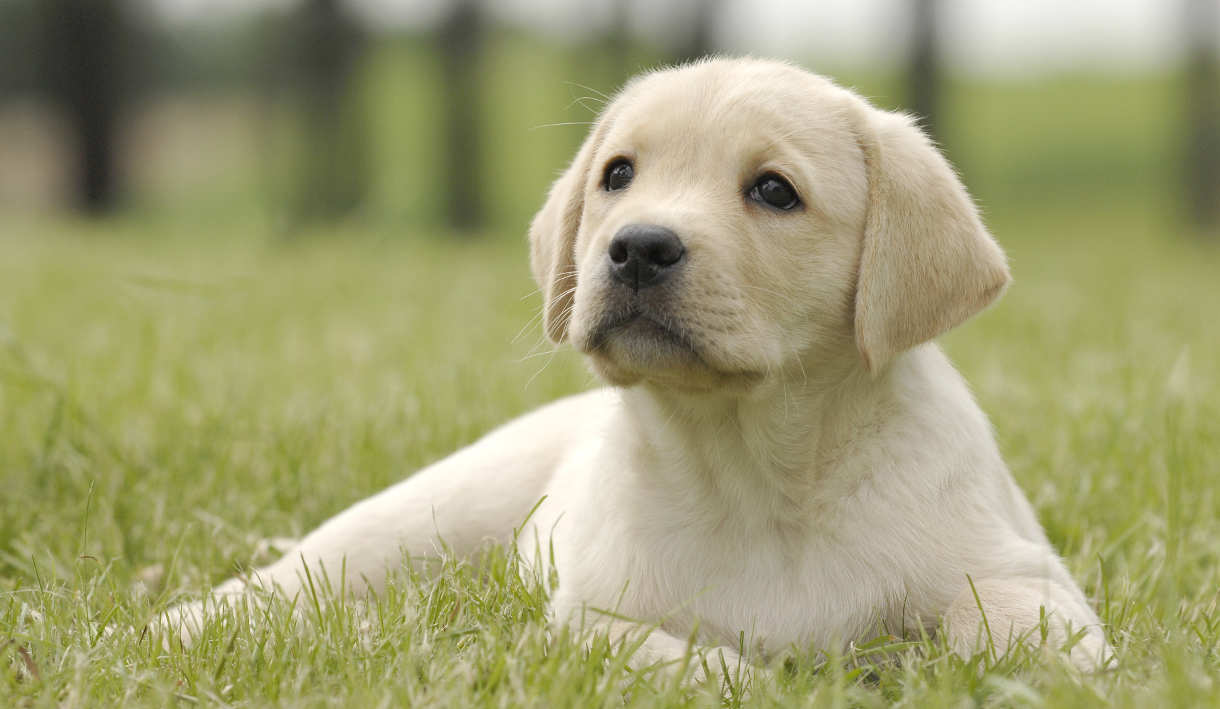 LAB TIME
1
Lab #4: Demonstration of Dataset Splits
2
We are given this data and can do whatever we want with it.
Data
60 observations
3
We are given this data and can do whatever we want with it.
We can use it to train a model!
Data  Training Data
60 observations
4
We are given this data and can do whatever we want with it.
We can use it to train a model!
The assumption is that there exists some other, hidden data elsewhere for us to apply our model on. During the training of our model, we never have access to it.
Testing Data
Data  Training Data
10 obs.
60 observations
5
The assumption (and hope) is that our training data is representative of the ever-elusive testing data that our trained model will use
Testing Data
Data  Training Data
10 obs.
60 observations
6
The assumption (and hope) is that our training data is representative of the ever-elusive testing data that our trained model will use
Let’s say that our model performed poorly on the testing data. What are possible causes?
Testing Data
Data  Training Data
10 obs.
60 observations
7
[Speaker Notes: How much stock should we place in the our trained model?
How much data is in the training set?
Is it a good representation?]
The assumption (and hope) is that our training data is representative of the ever-elusive testing data that our trained model will use
Let’s say that our model performed poorly on the testing data. What are possible causes?
How do we know our trained model was trained well?
Testing Data
Data  Training Data
10 obs.
60 observations
8
[Speaker Notes: How much stock should we place in the our trained model?
How much data is in the training set?
Is it a good representation?]
The assumption (and hope) is that our training data is representative of the ever-elusive testing data that our trained model will use
Let’s say that our model performed poorly on the testing data. What are possible causes?
How do we know our trained model was trained well?
Let’s make a synthetic “test” set from our training, for evaluation purposes
Testing Data
Data  Training Data
10 obs.
60 observations
9
Testing Data
Training Data
Validation Data
10 obs.
5 obs.
55 obs.
Now we at least have some feedback as to our model’s performance before we deem the model to be final.
10
Testing Data
Training Data
Validation Data
10 obs.
5 obs.
55 obs.
Now we at least have some feedback as to our model’s performance before we deem the model to be final.
“Validation Set” is also called “Development Set”
But some of the same issues exist
11
Testing Data
Training Data
Validation Data
10 obs.
5 obs.
55 obs.
Validation set may be small. Training set may be small.
In order to (1) train on more data, and; (2) have a more accurate, thorough assessment of our model’s performance, we can use ALL of our training data as validation data (in a round-robin fashion)
This is cross-validation
12
For a specific parameterization of a model m:
Testing Data
10 obs.
Training Data
Validation Data
Run #
1
x56 – x60
x1 – x55
.
2
x51 – x55
x1 – x50;x56 – x60
.
.
11
x6 – x60
x1 – x5
13
Perform all k runs (k-fold cross validation) for each model m that you care to investigate. Average the k performances
Pick the model m that gives the highest average performance
Retrain that model on all of the original training data that you received (e.g., all 60 observations)
14